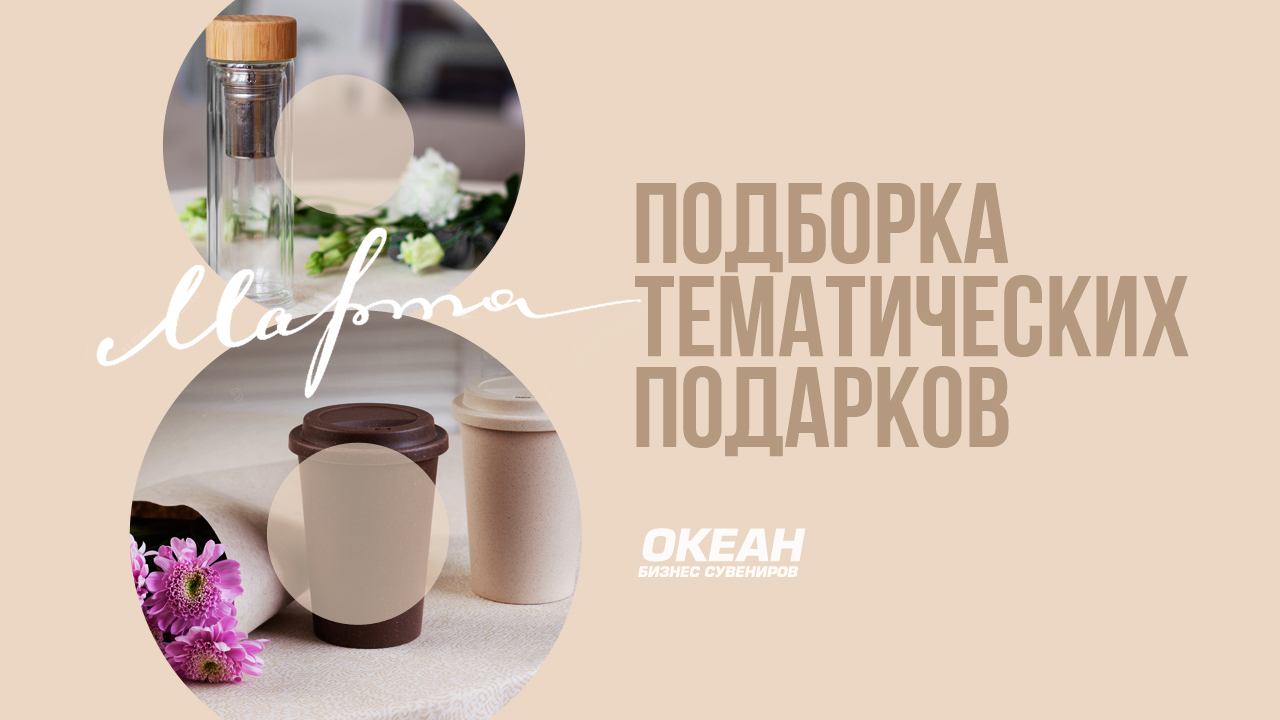 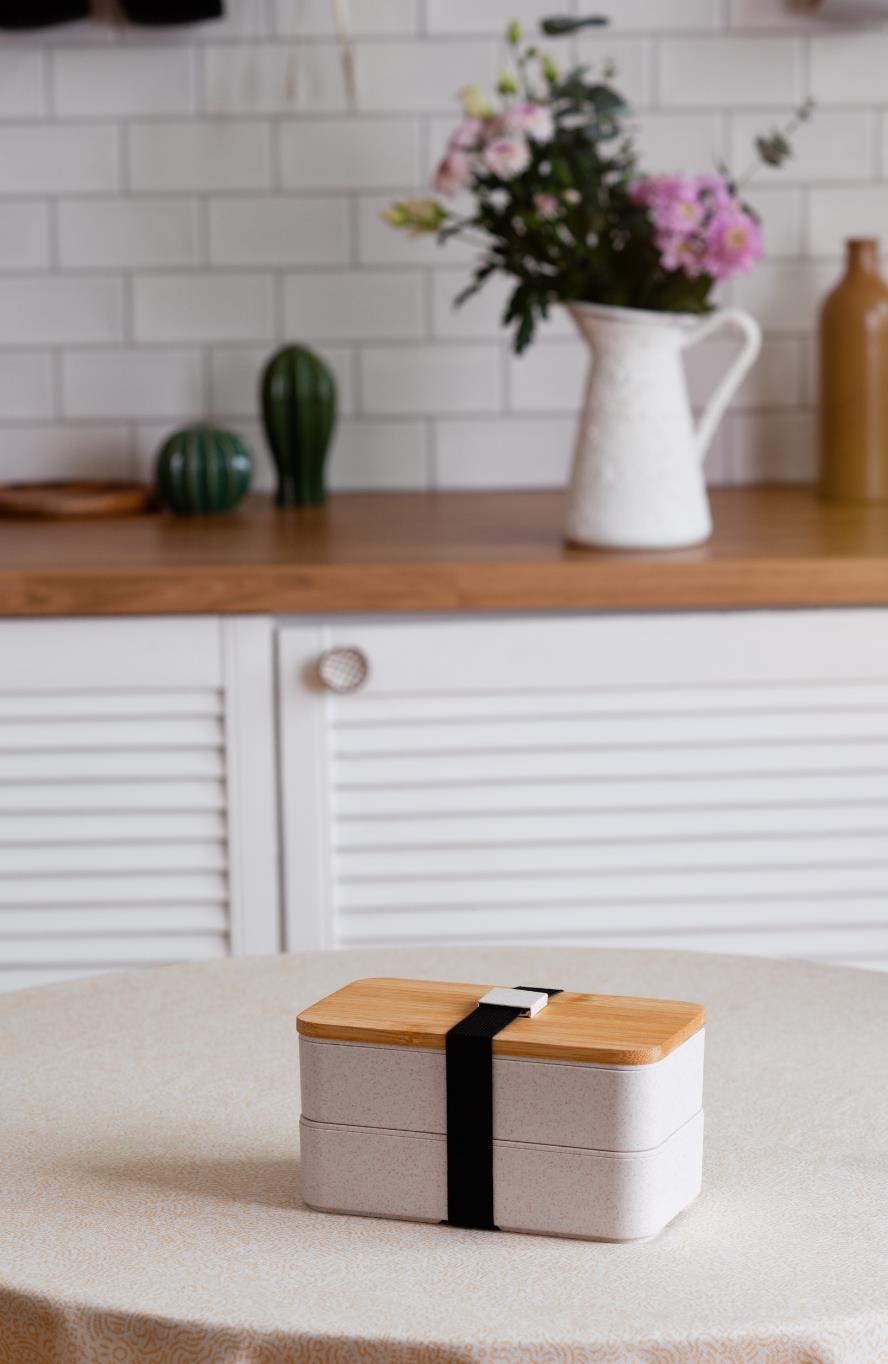 Контейнер для ланча "Natural" с приборами
6778
Контейнер
"Natural" 
для бутербродов
2103
Прайс: 928 руб.
Прайс: 199 руб.
Бутылка для воды 
"Wellness" 
в силиконовом 
чехле
Заварочный 
термос 
"Hot point"
5418
5417
Прайс: ___ руб.
Прайс: __ руб.
Стакан "Natural" 
из бамбукового волокна
1060
Прайс: 169 руб.
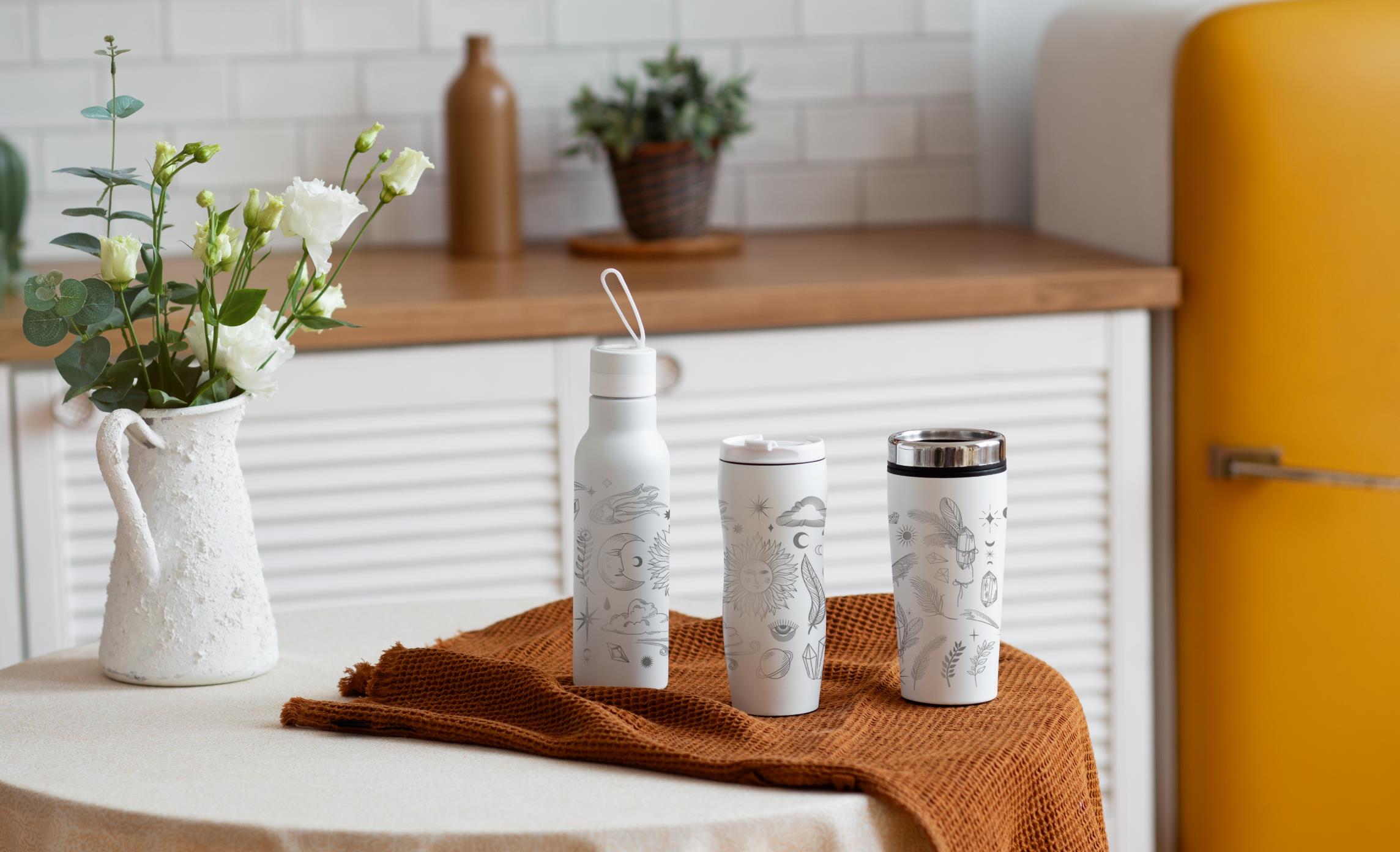 Термостакан 
«Монтана» 
в покрытии «пудра»
6329
Прайс: 999 руб.
Термостакан 
«Европа» 
в покрытии 
«пудра»
6350
Бутылка для воды «Фитнес» 
в покрытии «пудра»
6358
Прайс: 499 руб.
Прайс: 699 руб.
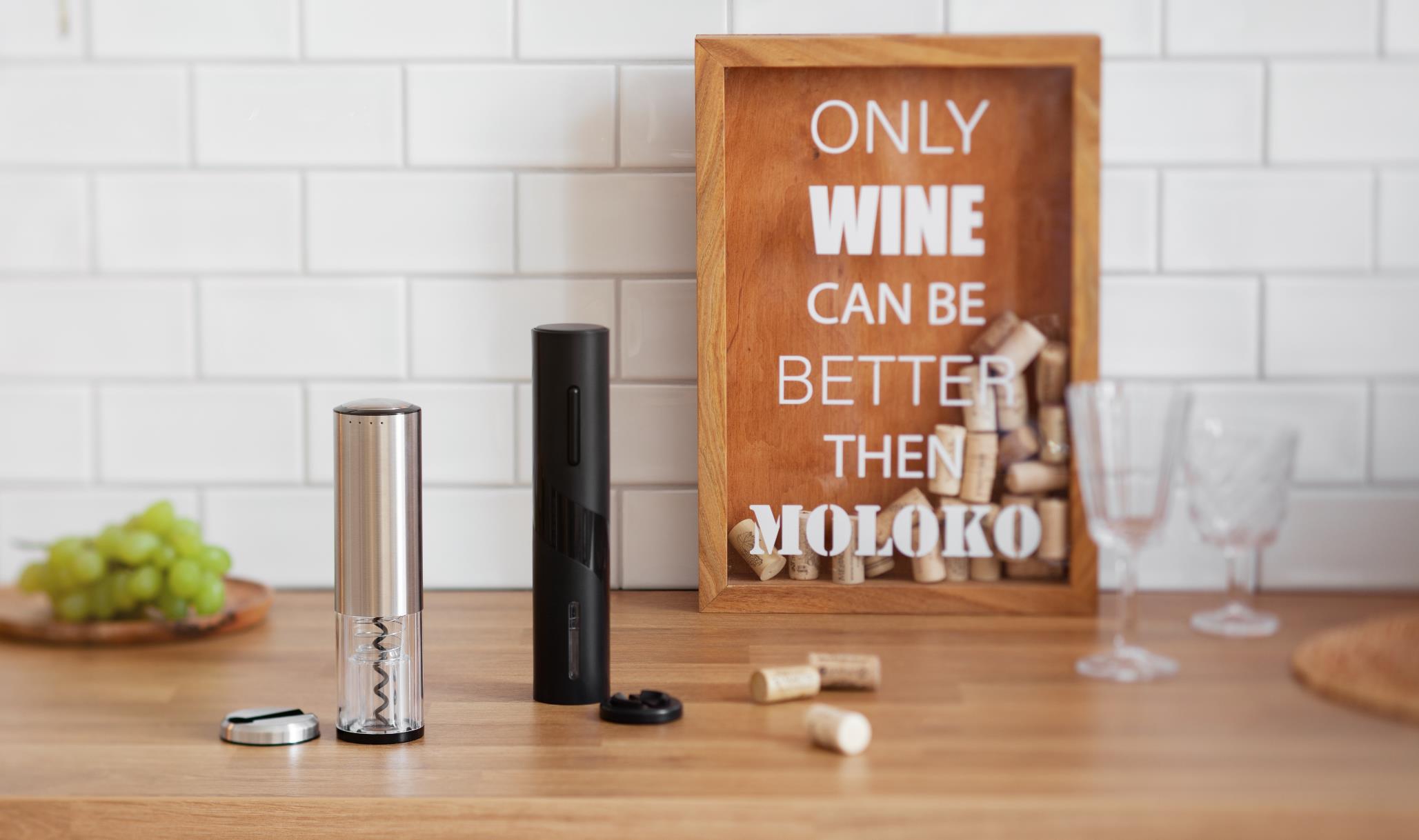 Штопор автоматический «Сомелье», 500 mAh
4653
Прайс: 3899 руб.
Штопор электрический 
«Кавист»
4654
Прайс: 1399 руб.
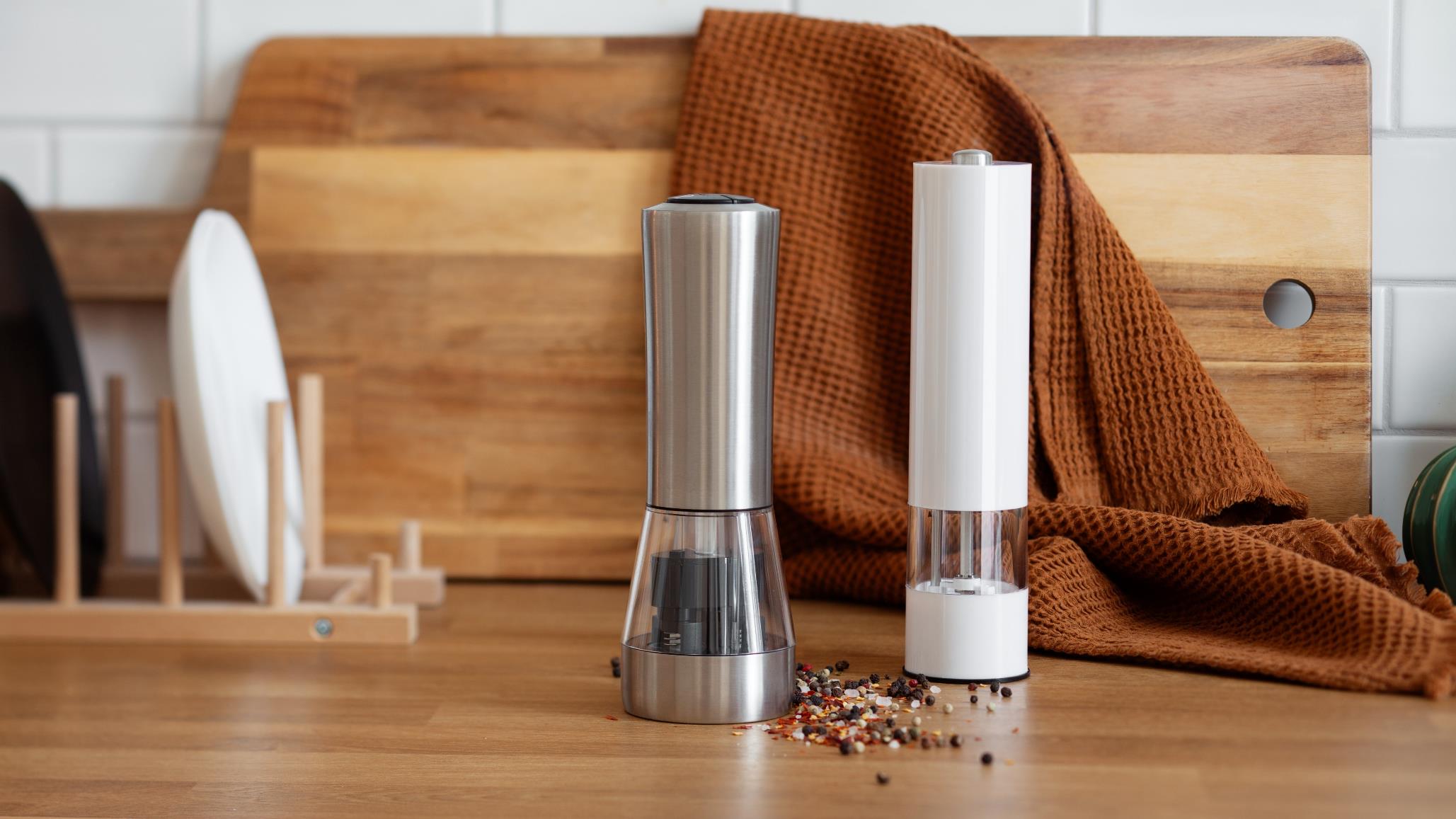 Электрическая мельница "Salt&Pepper" 
для специй двойная
Электрическая 
мельница "Grinder" 
для специй
3918
3919
Прайс: 1699 руб.
Прайс: 899 руб.
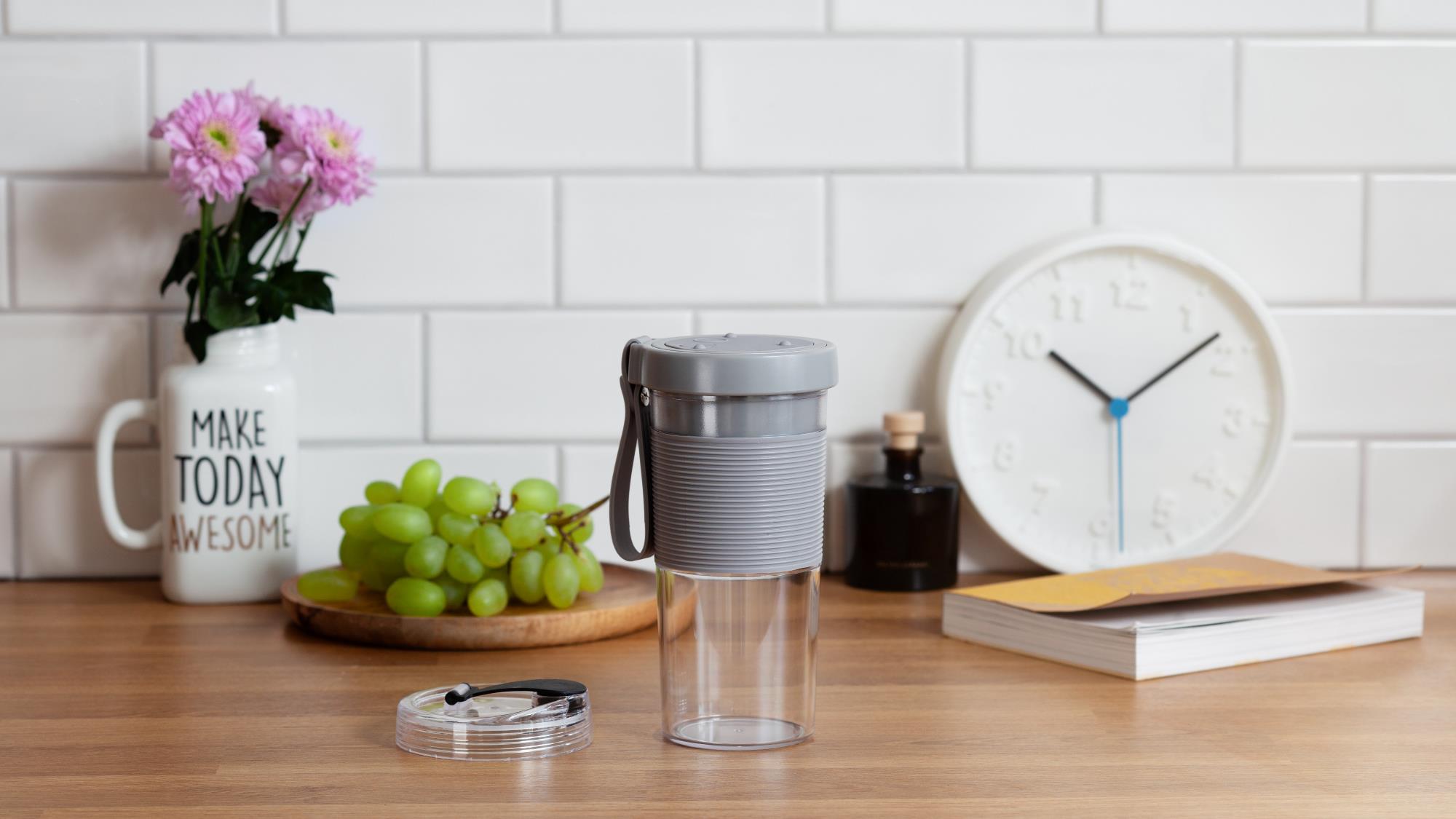 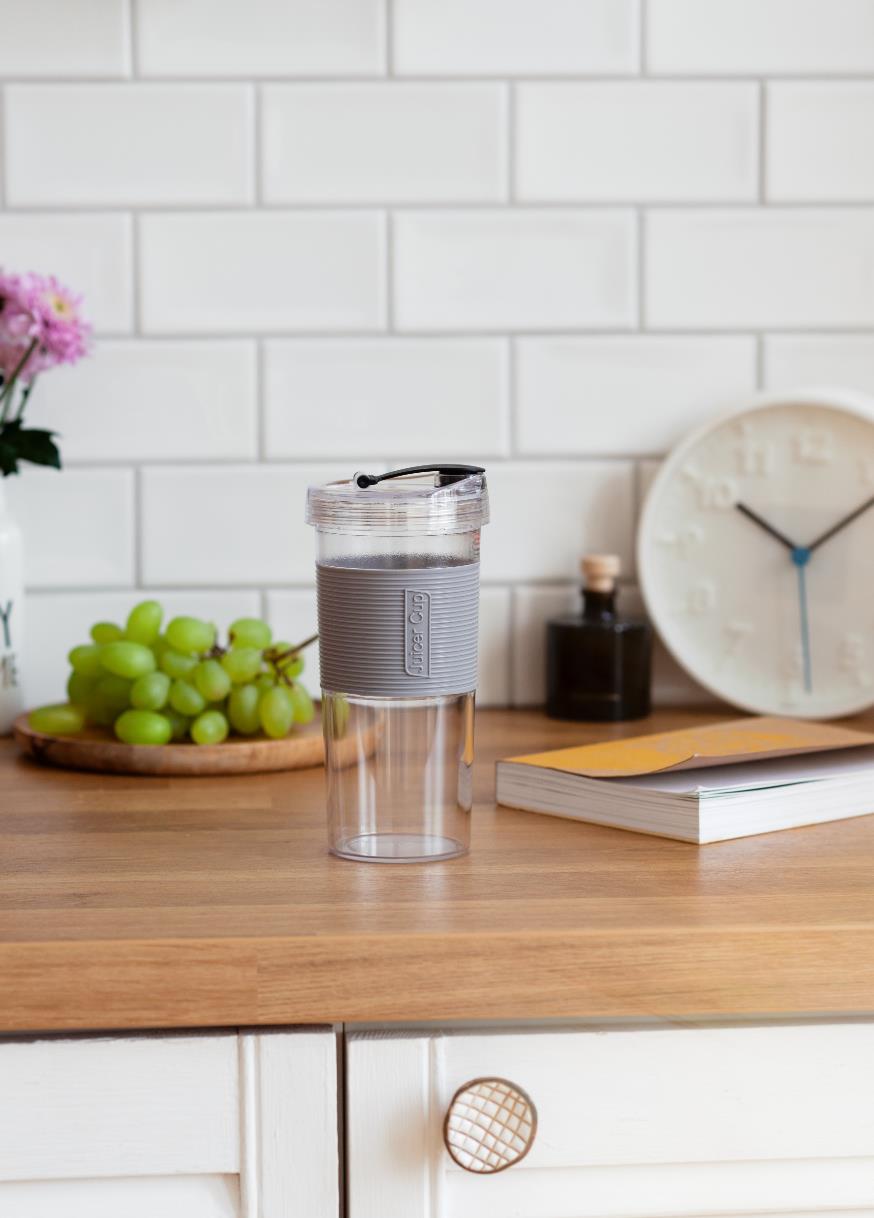 Портативный блендер 
"Smoozy"
5413
Прайс: 2 799 руб.
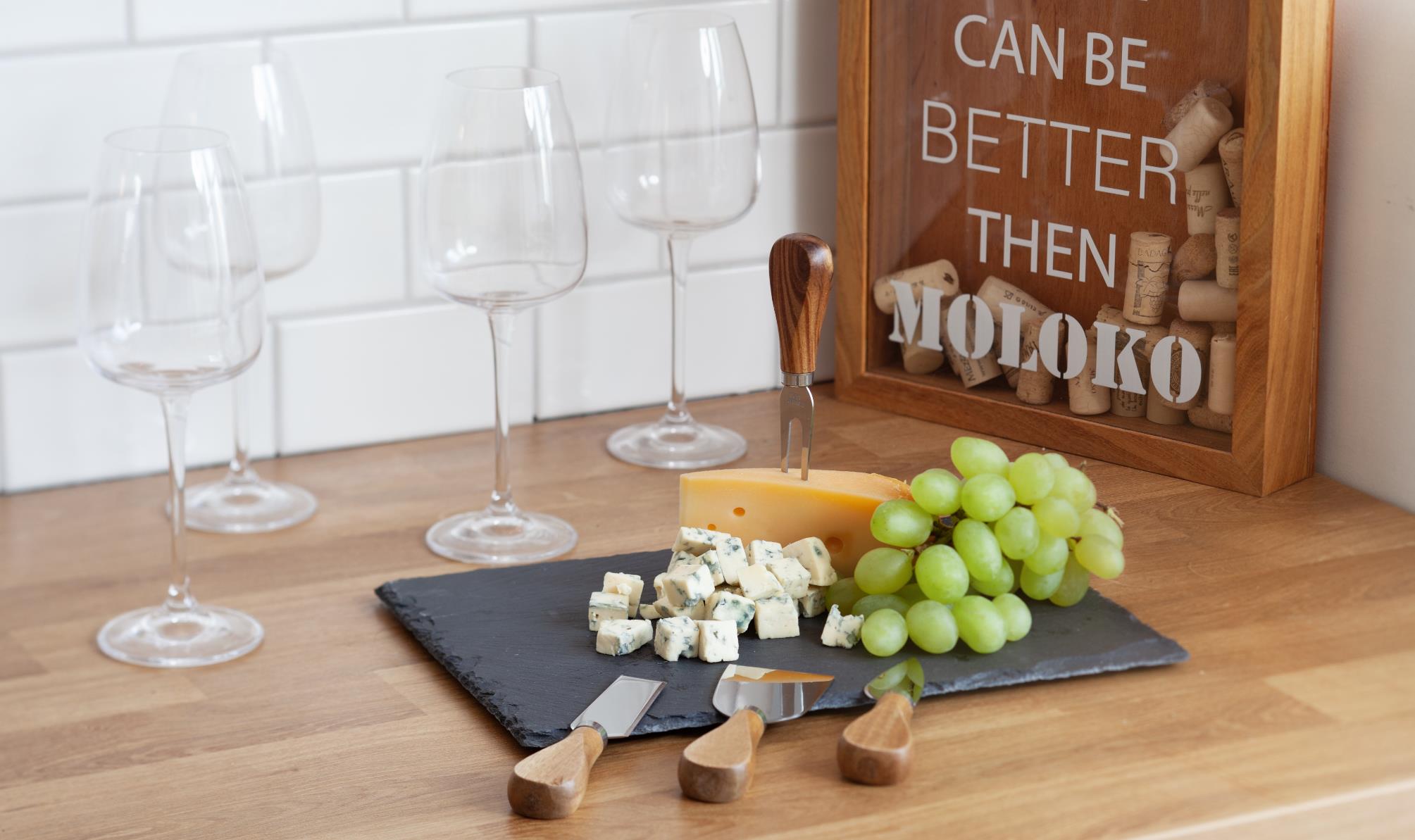 Набор для сыра 
«Four Cheeses»
5042
Прайс: 1199 руб.
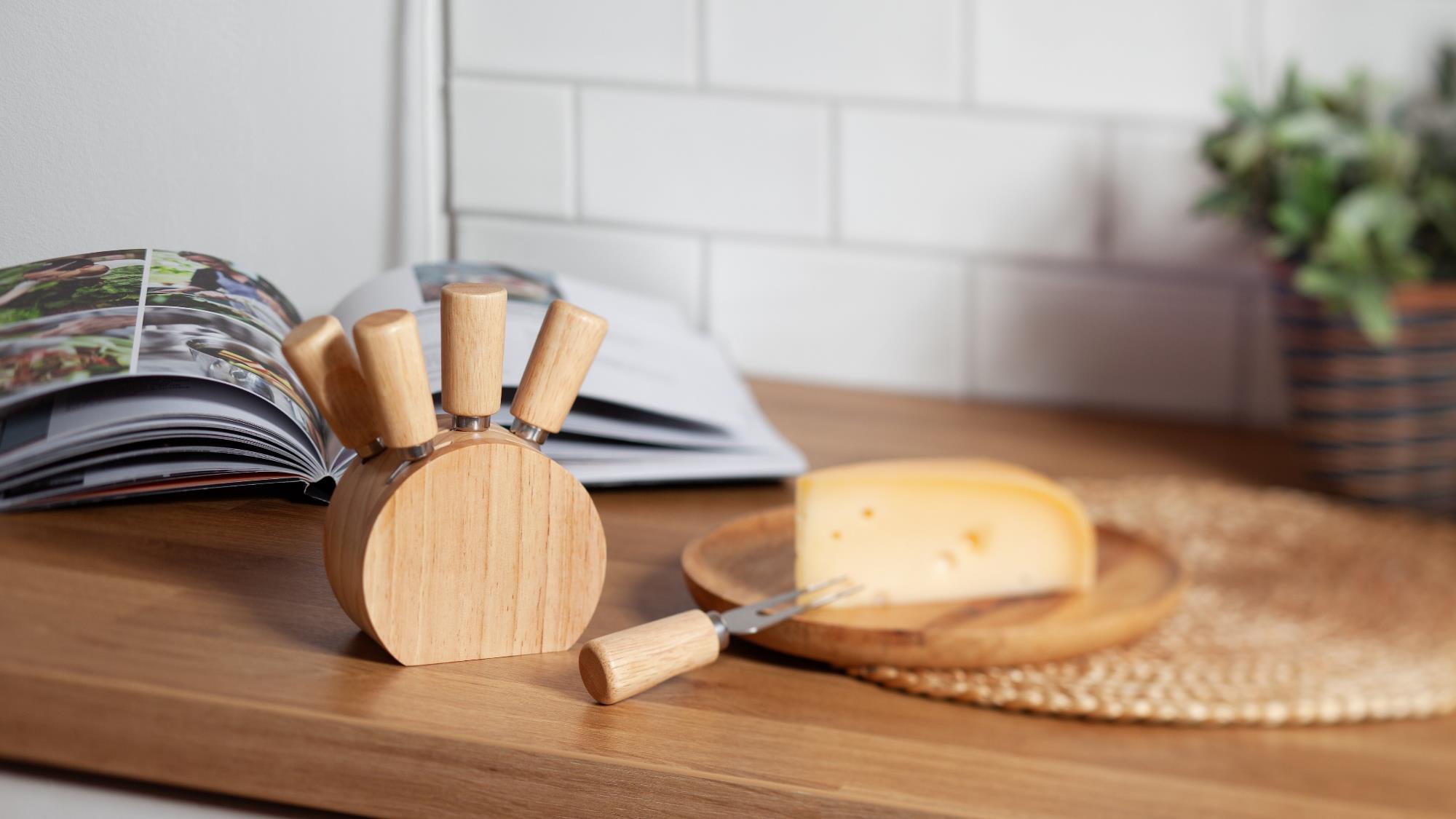 Набор для сыра 
«Chief of cheese»
5045
Прайс: 1 299 руб.
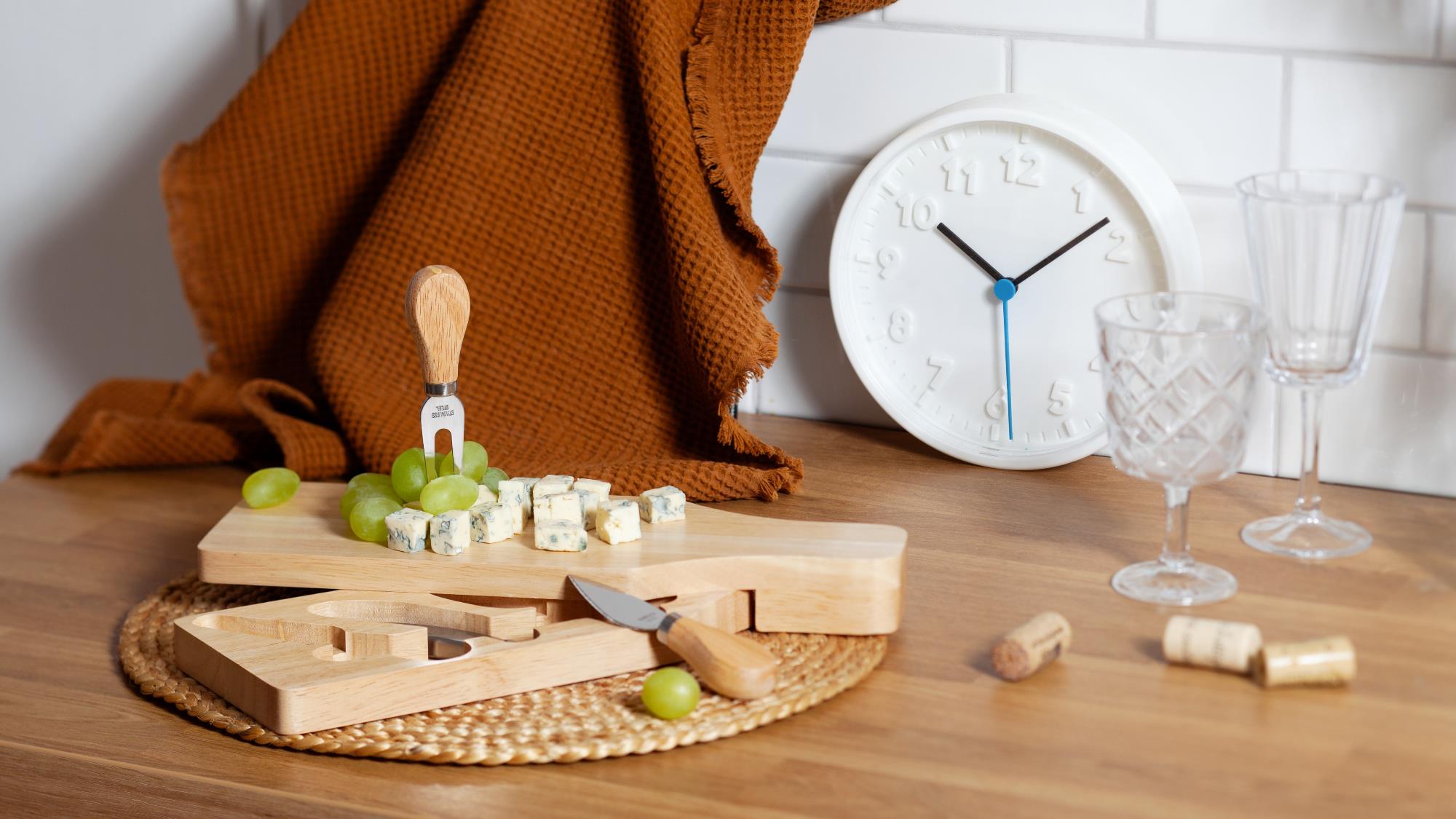 Набор для сыра и вина 
«Gourmet» в футляре
5043
Прайс: 1 999 руб.
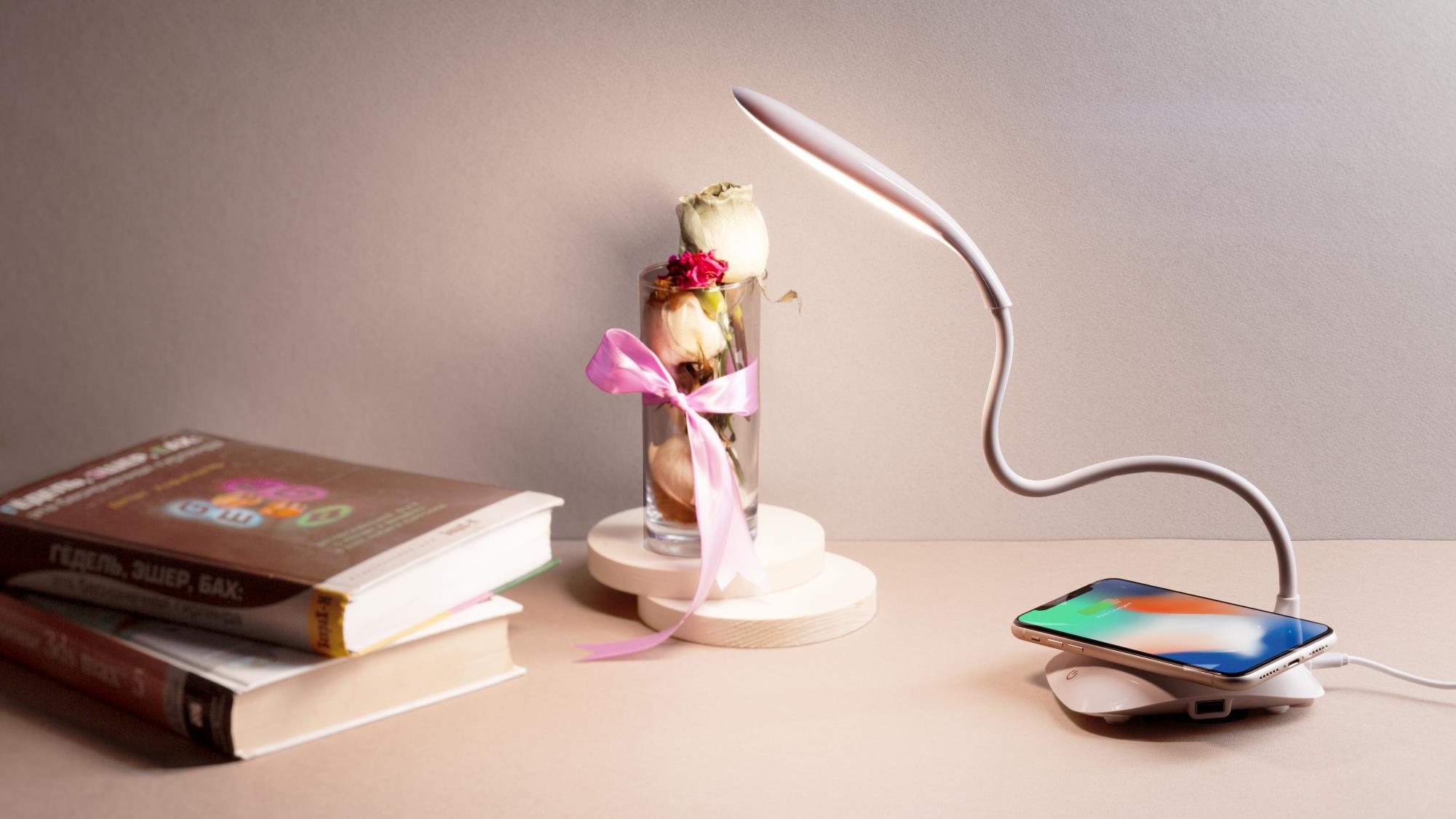 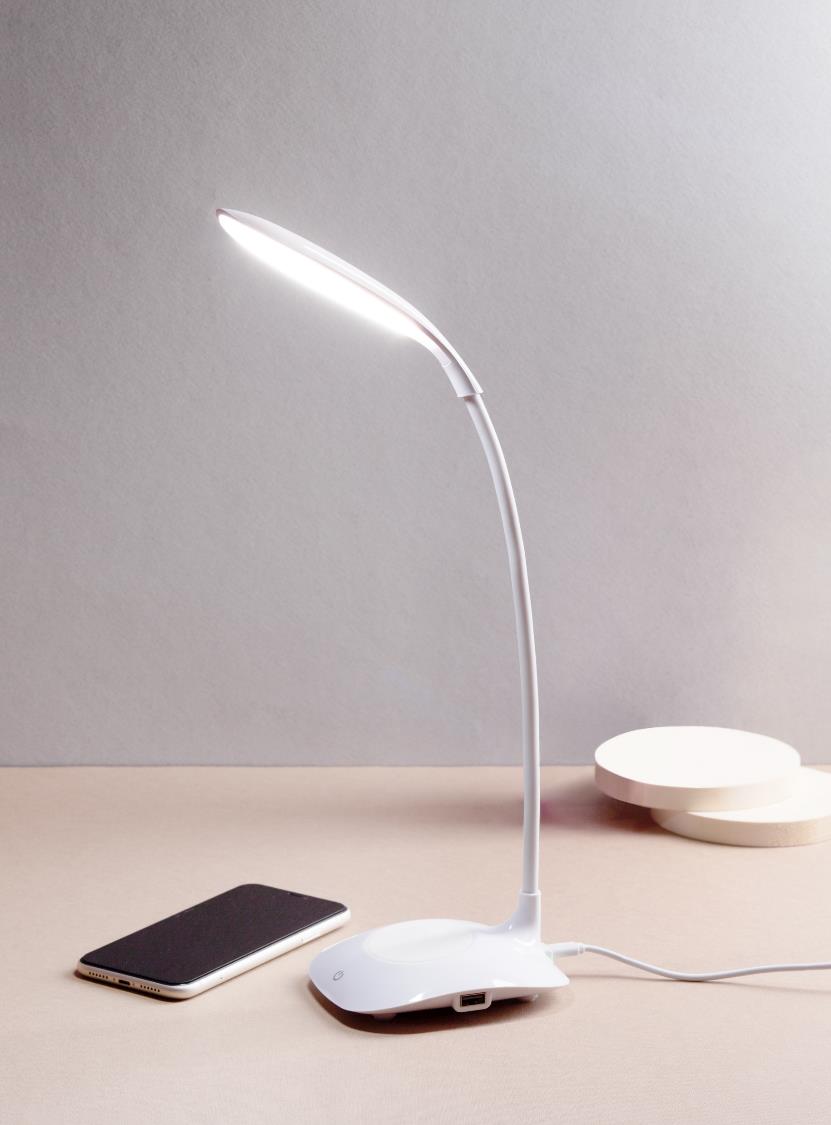 Лампа с беспроводным зарядным устройством
"Spotlight"
7443
Прайс: 1 699 руб.
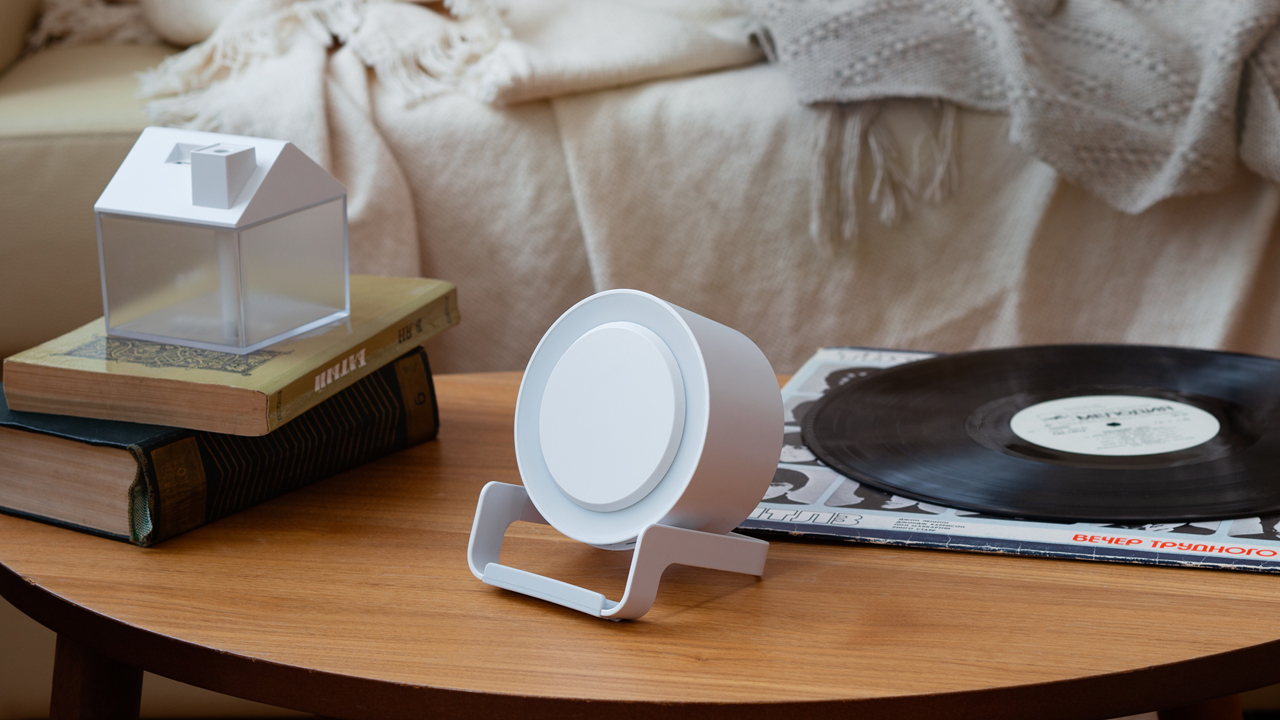 Bluetooth колонка-подставка "Smart Sound" с беспроводным (10W) зарядным устройством и подсветкой
9608
Прайс:  ____ руб.
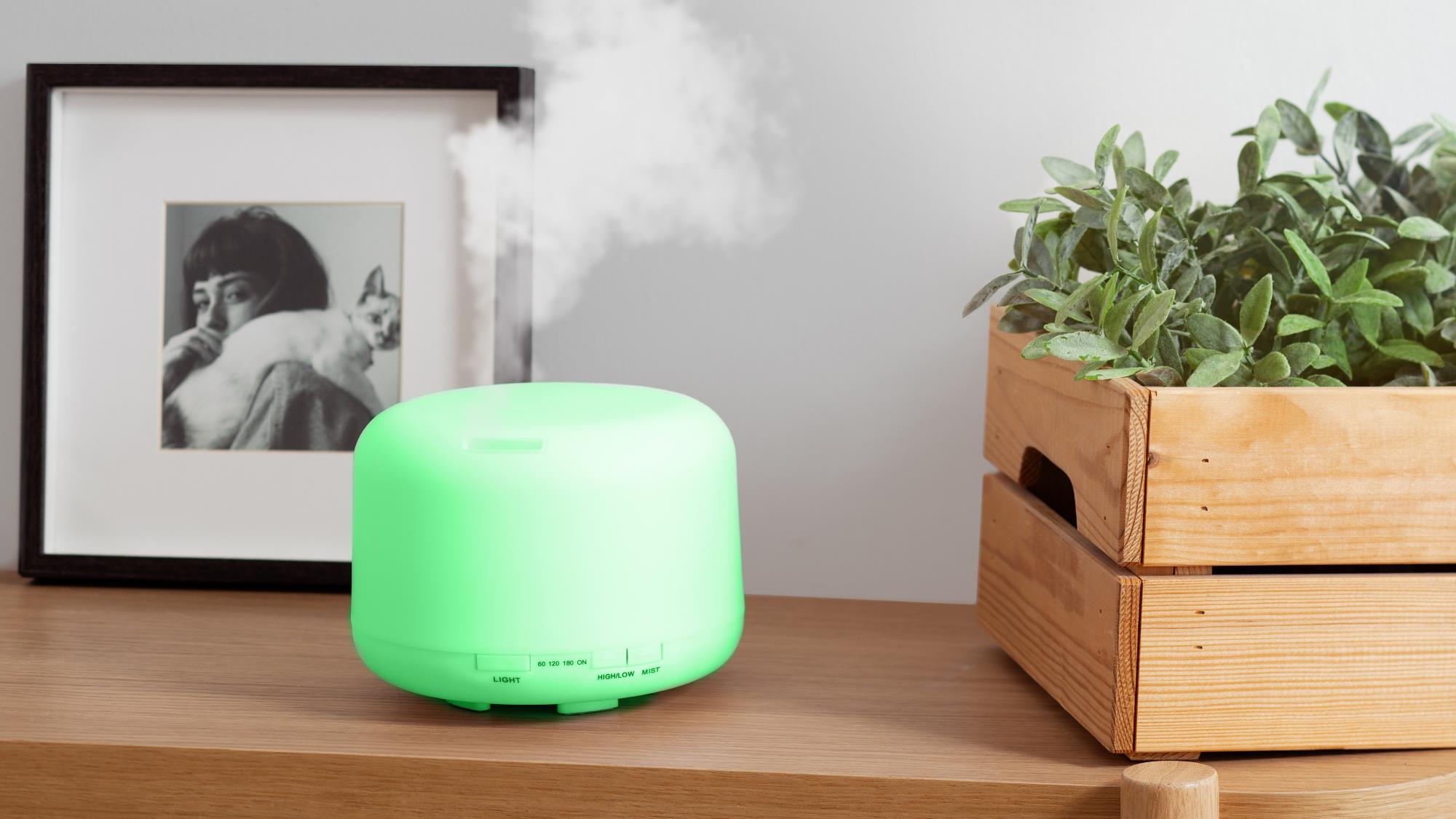 Увлажнитель воздуха "Breeze" 
с функцией ароматизации
5412
Прайс: 2 299 руб.
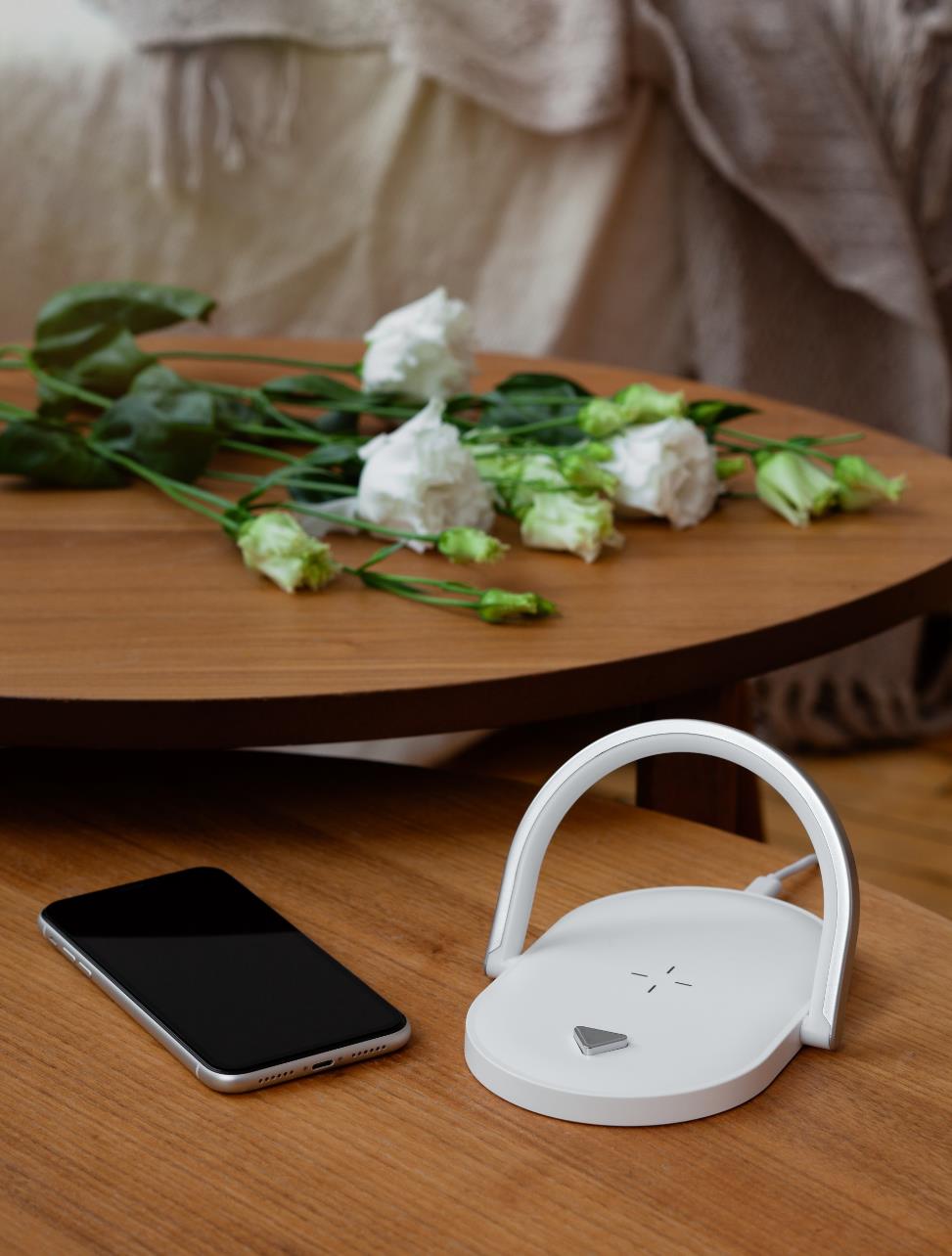 Лампа складная
"Sky Light" с беспроводным
зарядным устройством
9606
Прайс: 2 799 руб.
9607
Настольные часы
"Smart Clock" 
с беспроводным (10W) зарядным устройством
Прайс: 2 199 руб.
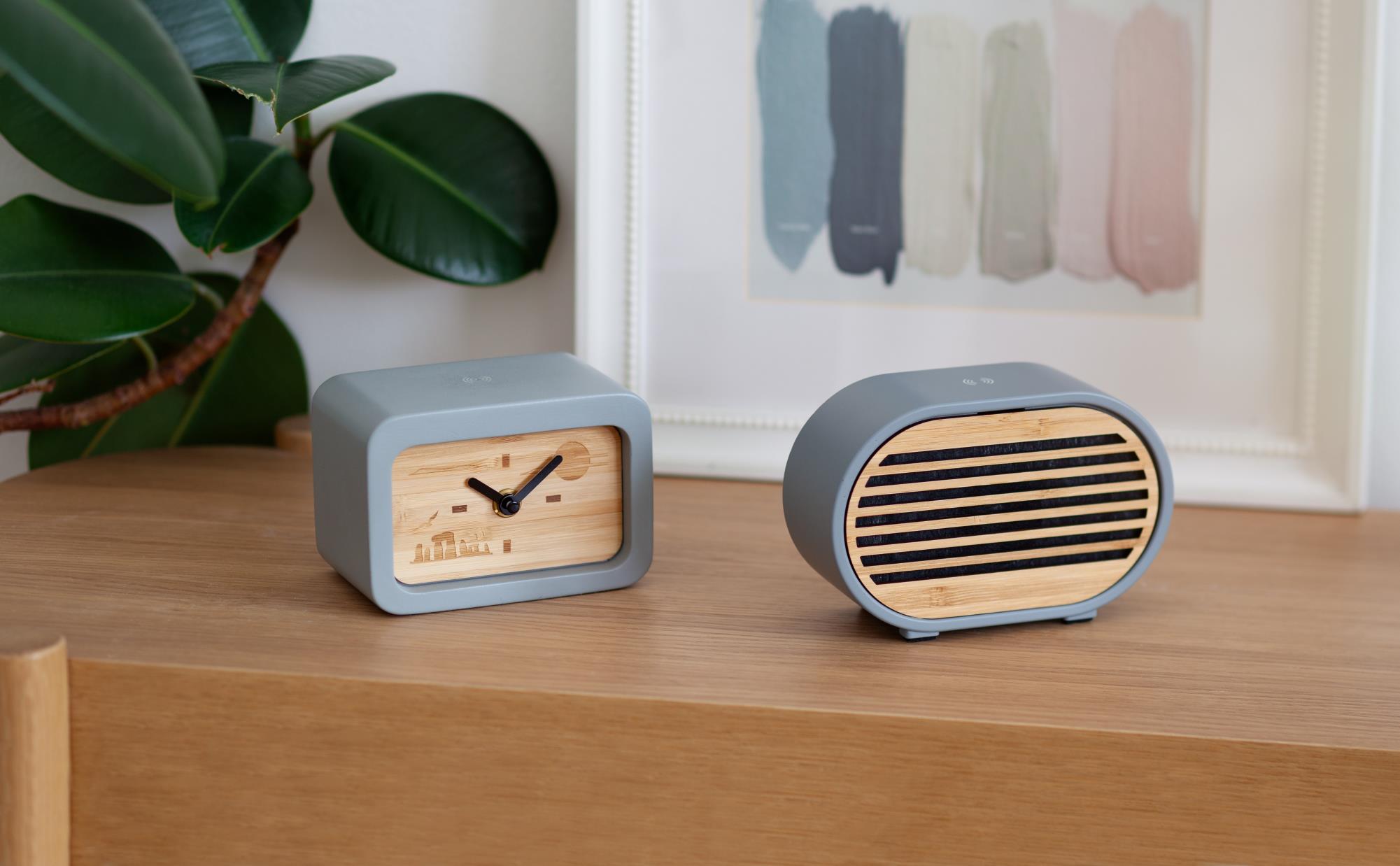 Часы "Stonehenge" 
с беспроводным зарядным устройством
Bluetooth колонка "Stonehenge" 5Вт 
с беспроводным зарядным устройством
2515
2516
Прайс: 2 999 руб.
Прайс: 2 399 руб.
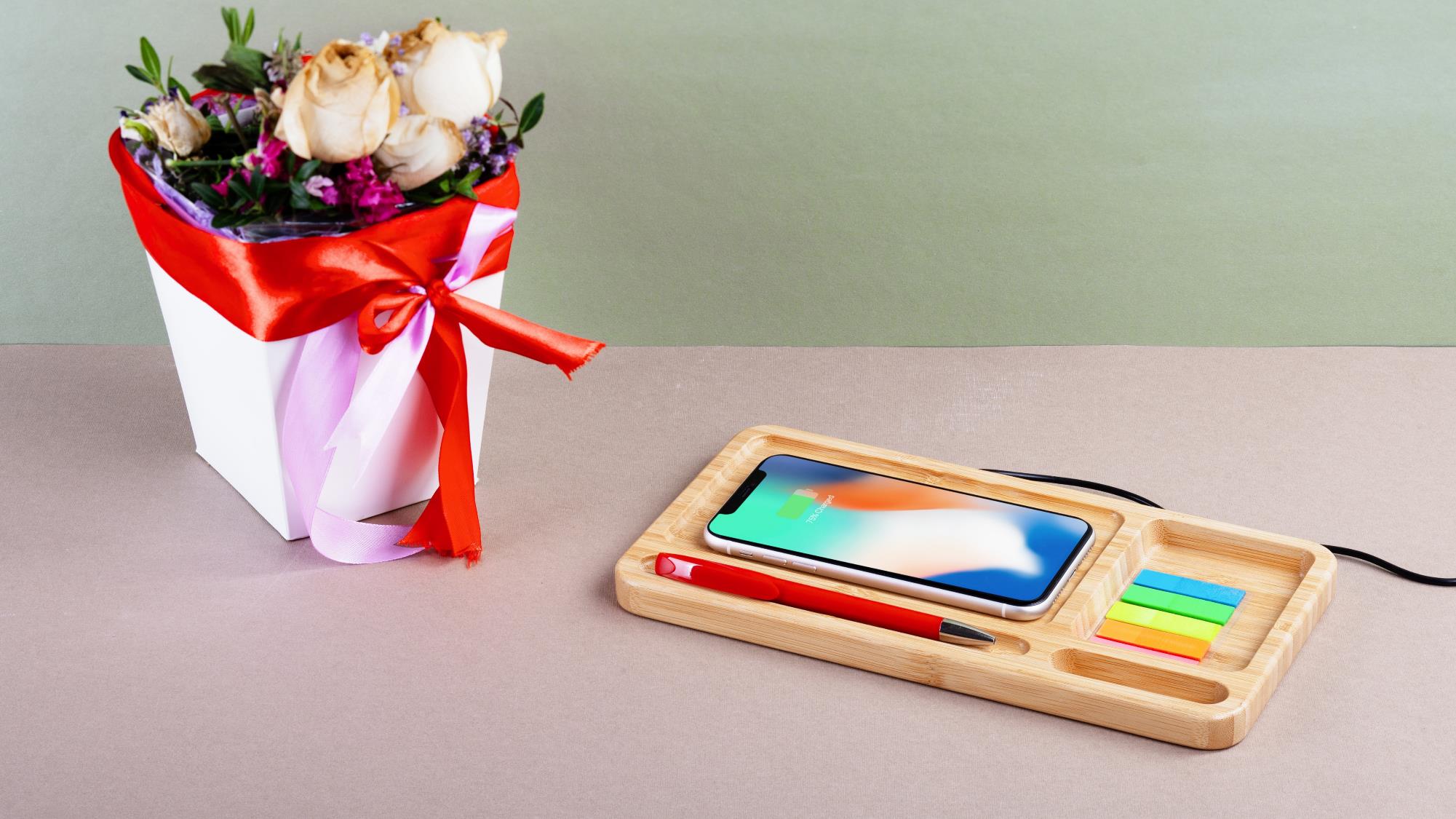 Настольный органайзер 
"Woodstock" с беспроводным 
зарядным устройством
2511
Прайс: 1 699 руб.
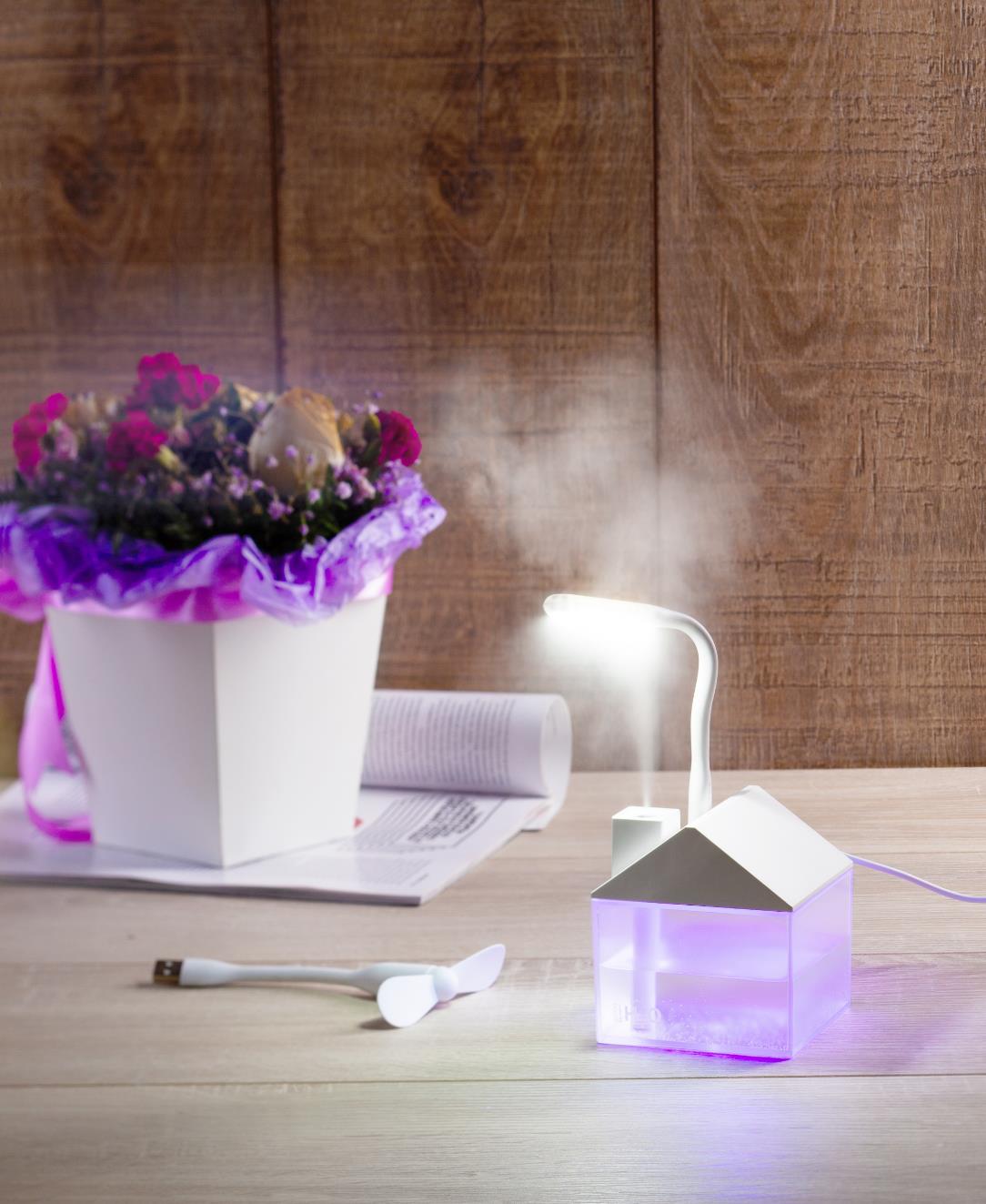 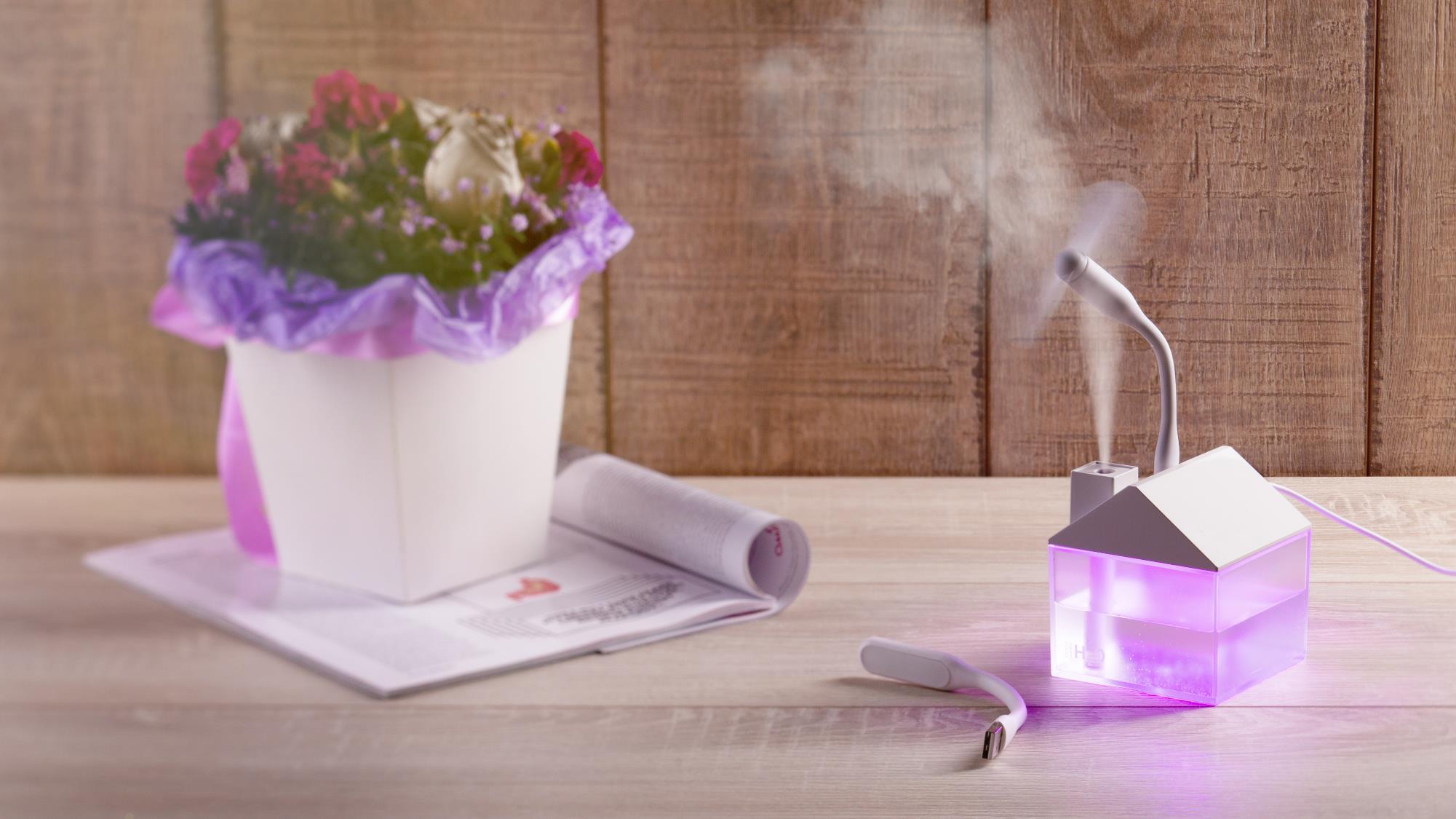 Увлажнитель
"Sweet home"
5410
Прайс: 1 399 руб.
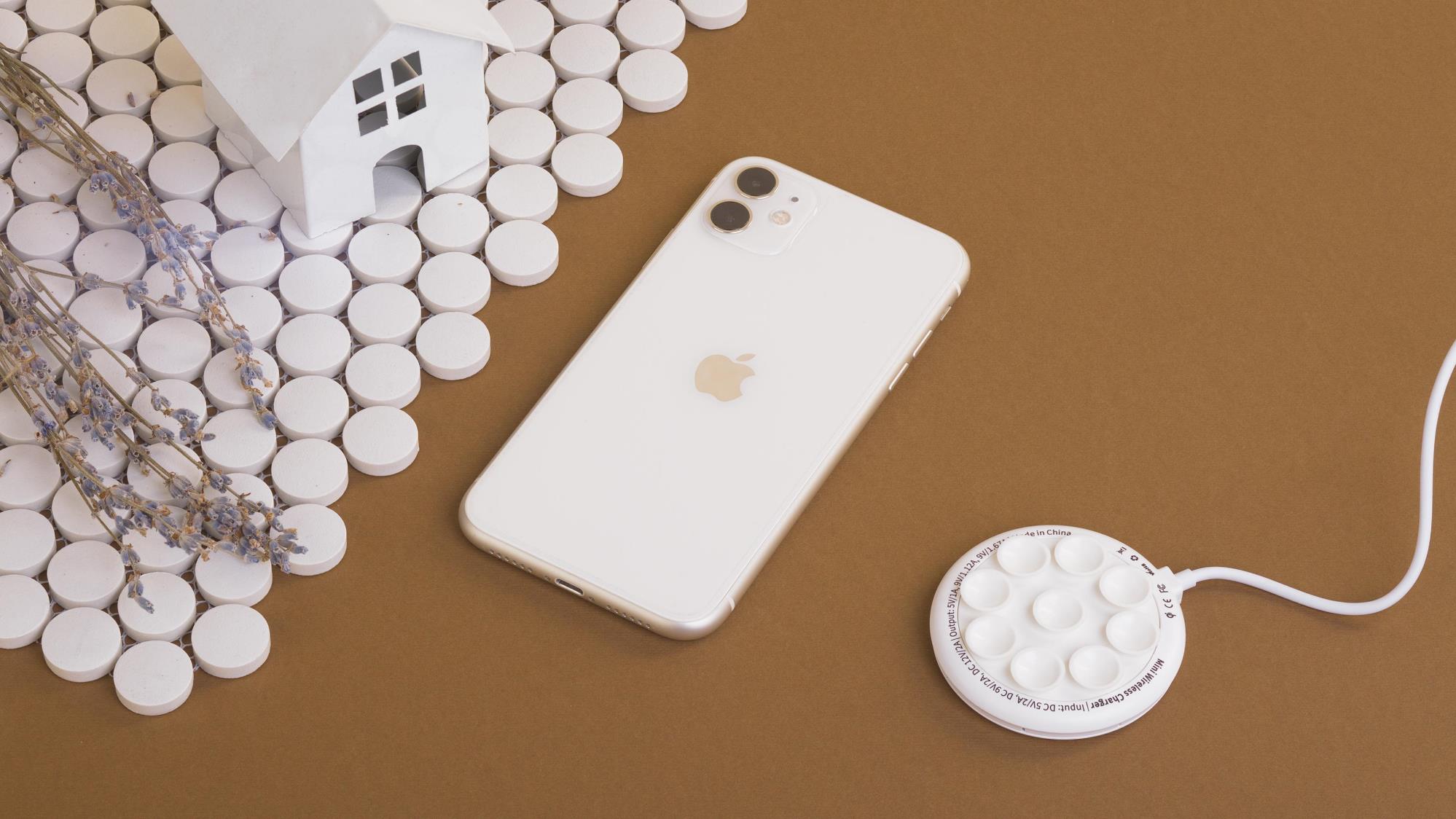 Беспроводное (15W) 
зарядное устройство 
«Липкий бандит»
с присосками
7757
Прайс: 1 299 руб.
[Speaker Notes: Если получится – сделать фон – текстурным деревом, как на прошлых фото]
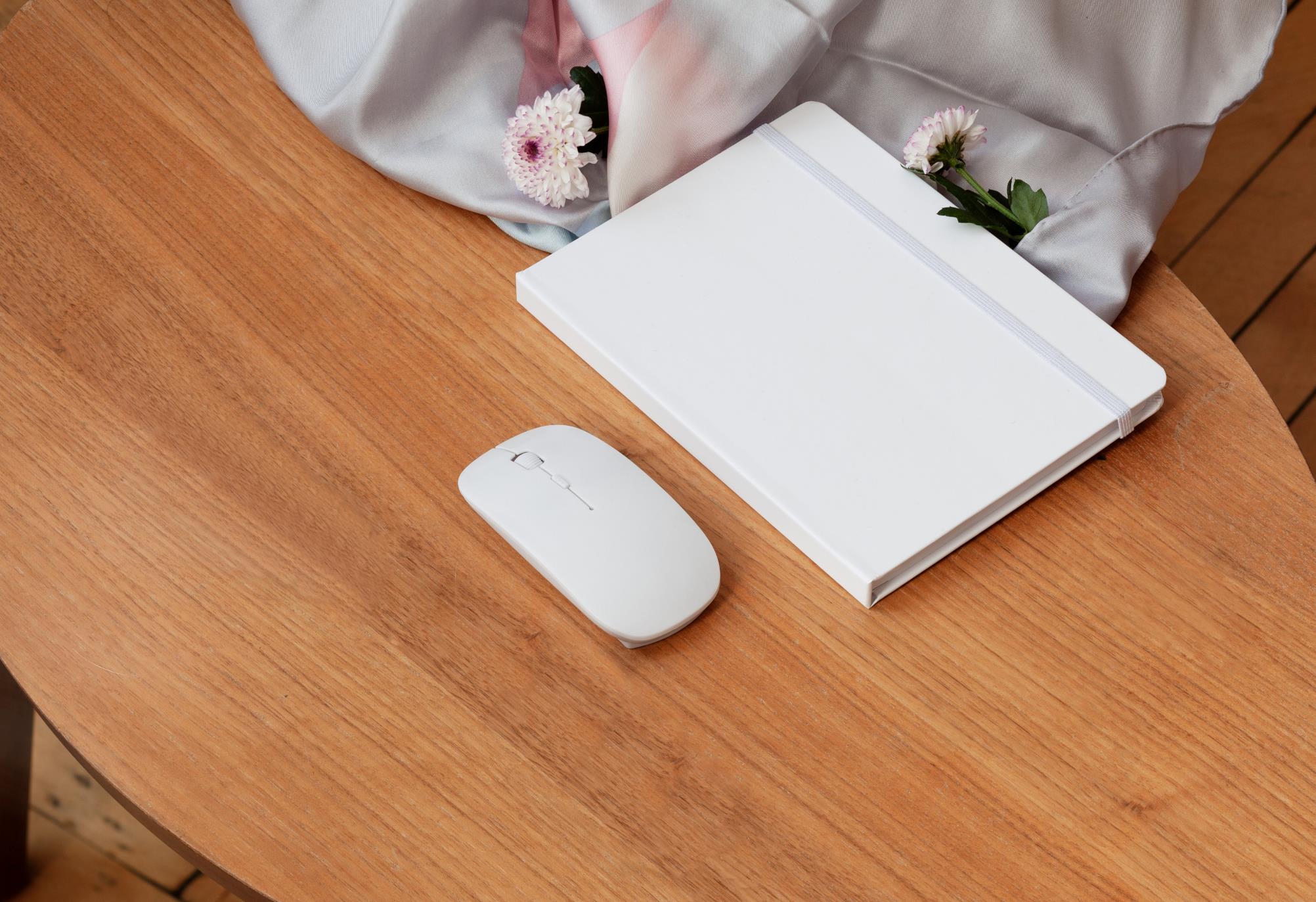 Блокнот "Save"
с антибактериальной защитой А5
2045
Прайс: 599 руб.
Беспроводная компьютерная мышь "Freerider" 
с антибактериальной защитой
2059
Прайс: 928 руб.
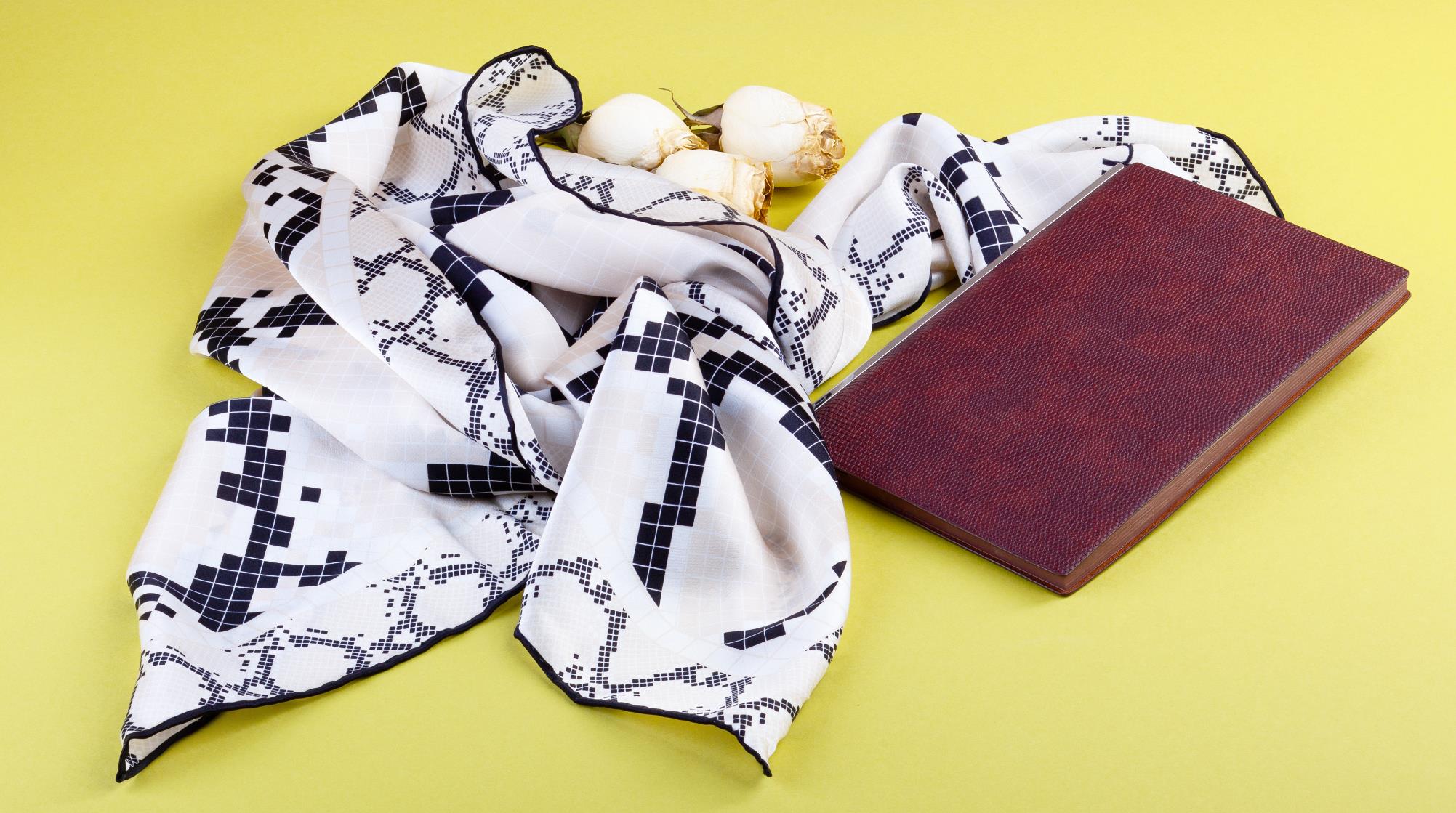 Блокнот «Венеция»
3815
Прайс: 499 руб.
Платок шелковый Pitone Cream
UFL520
Прайс: 2 290руб.
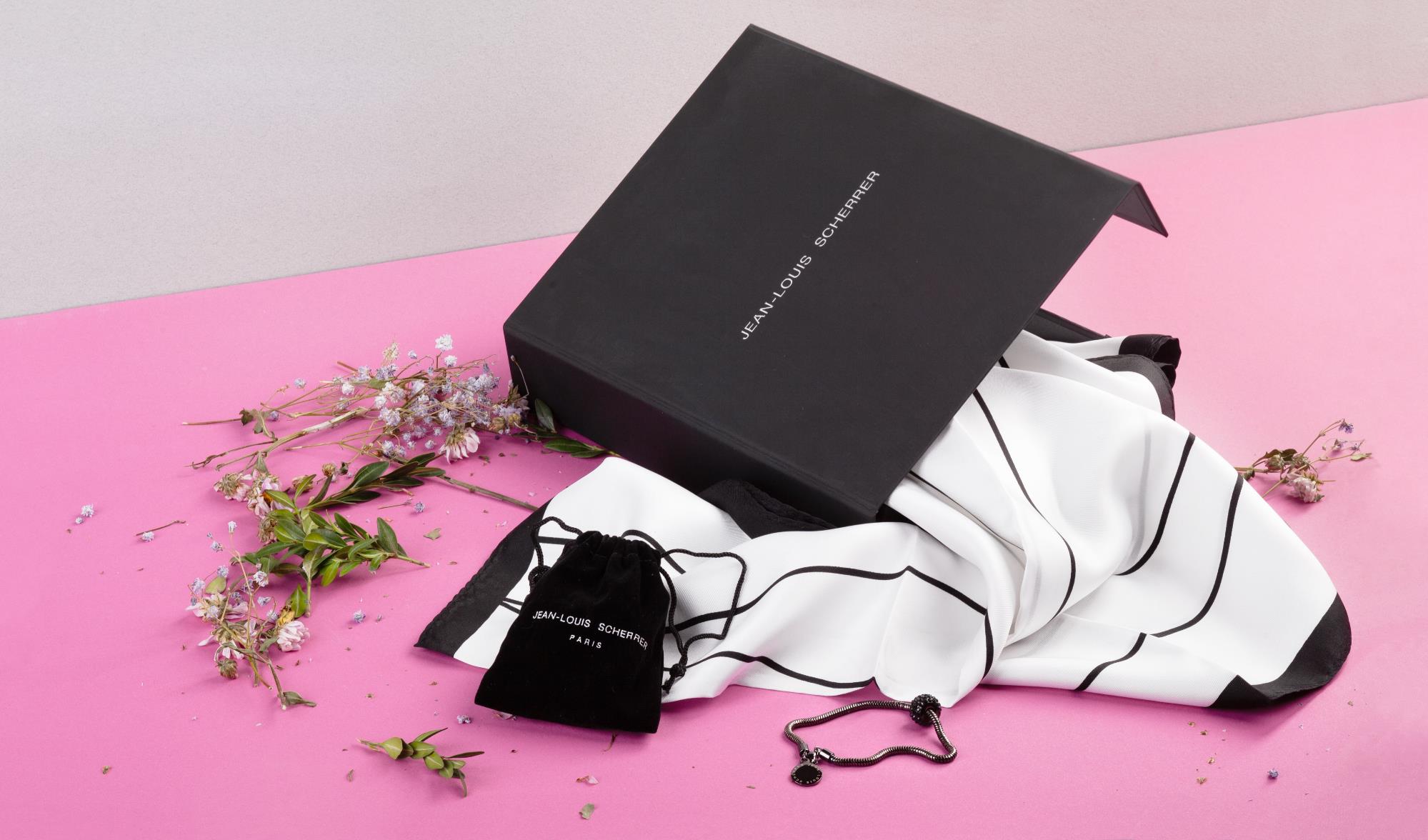 Набор 
(платок шейный, браслет)
SPFJ304
Прайс: 5 190 руб.
[Speaker Notes: +3815]
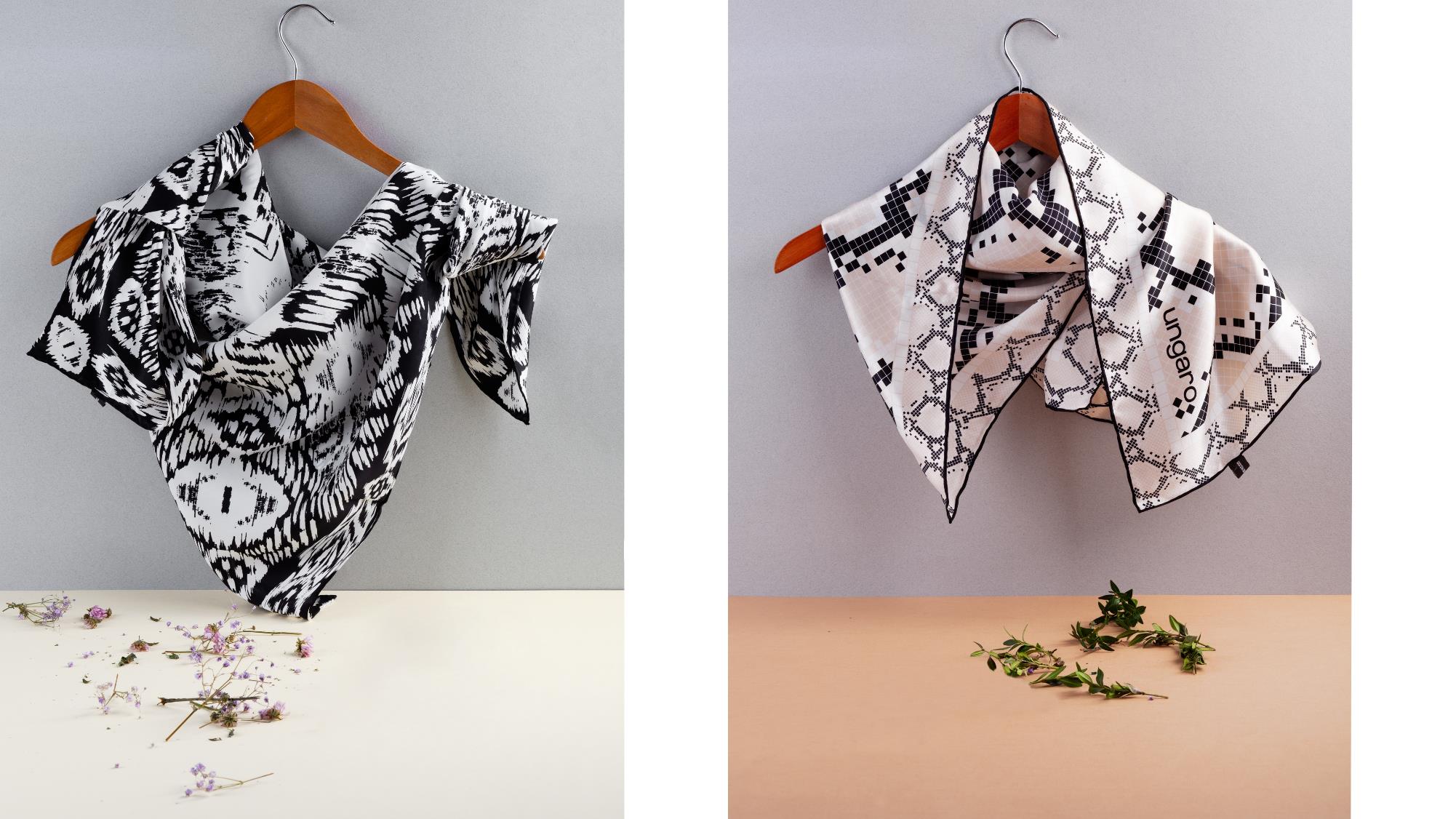 UFL417
UFL520
Платок шелковый Pitone Cream
Платок шейный
Goccia
Прайс: 2 290 руб.
Прайс: 4 490 руб.
[Speaker Notes: +3815]
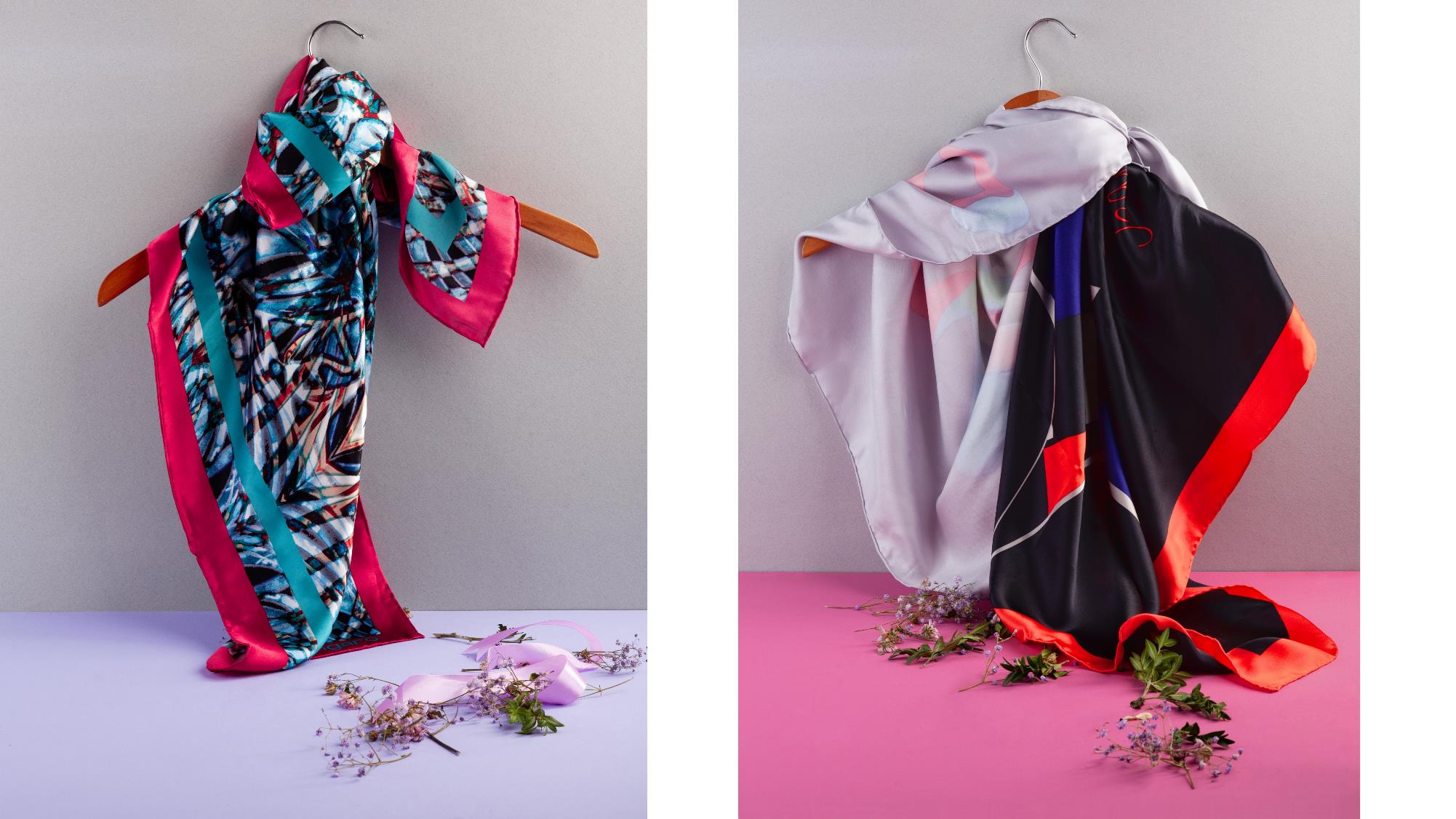 Платок шейный  Demoiselle Gris
CFM635H
Прайс: 2 490 руб.
UFG229
Платок шейный
Simmetria
Платок шейный
"Star"
SFL409
Прайс: 2 790 руб.
Прайс: 2 590 руб.
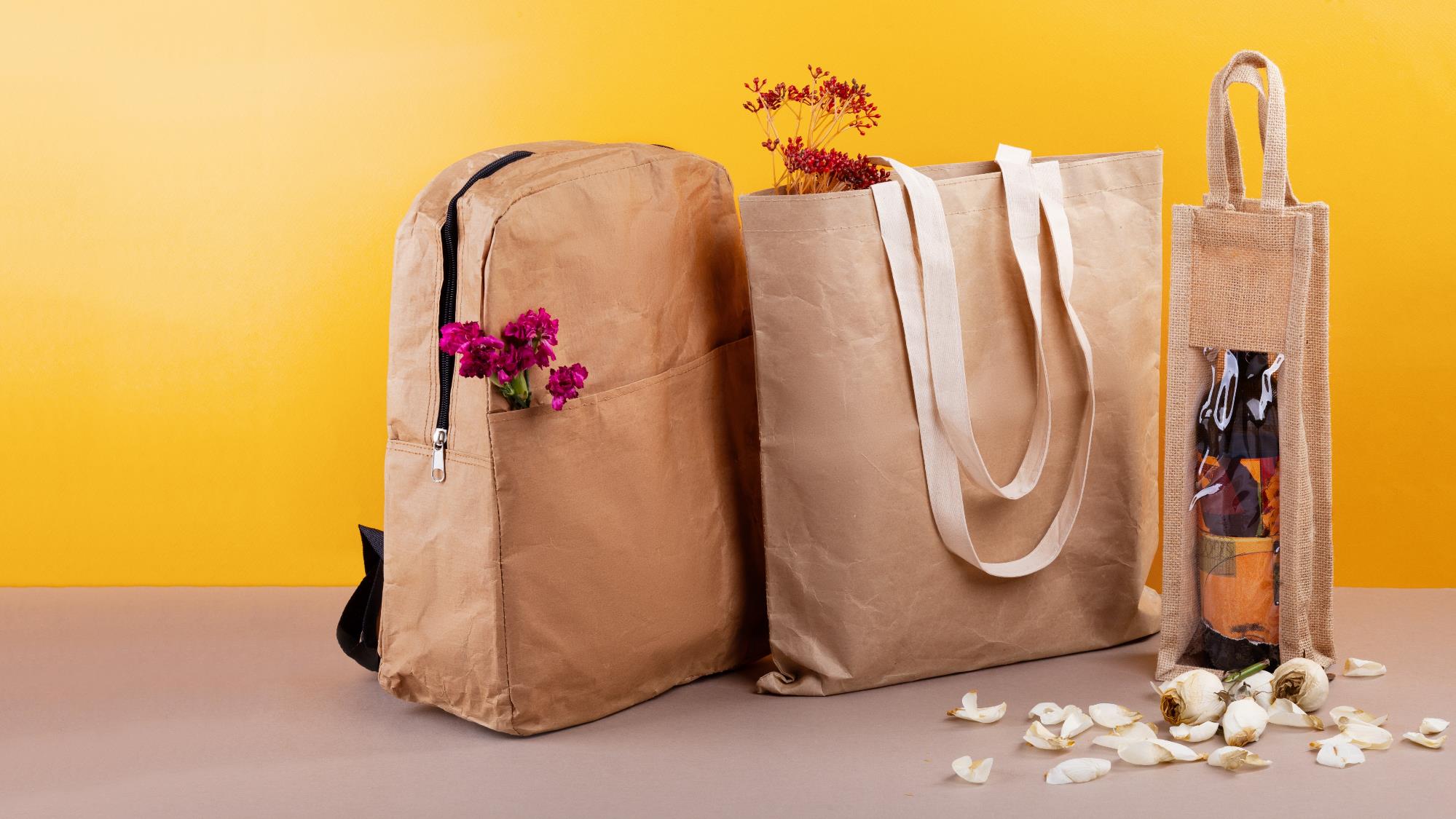 Рюкзак "Craft"
2066
Прайс: 899 руб.
2071
Сумка "Craft"
Прайс: 279 руб.
Сумка 
"Romantic"
под бутылку
2063
Прайс: 299 руб.
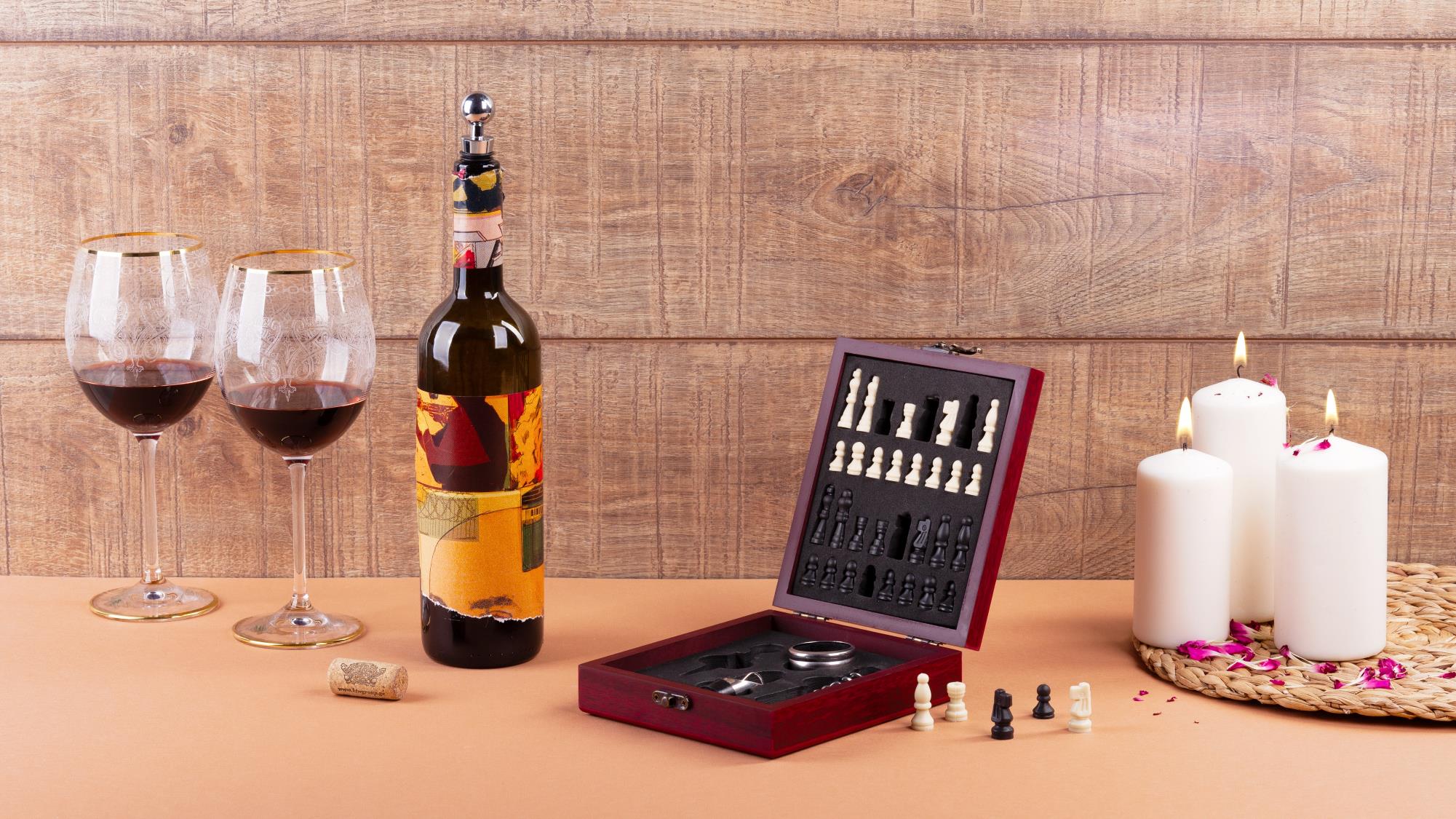 Набор винный «Купаж» 
с шахматами
4651
Прайс: 1 499 руб.
Набор бокалов для вина «Медок»
3979
Прайс: 5 480 руб.
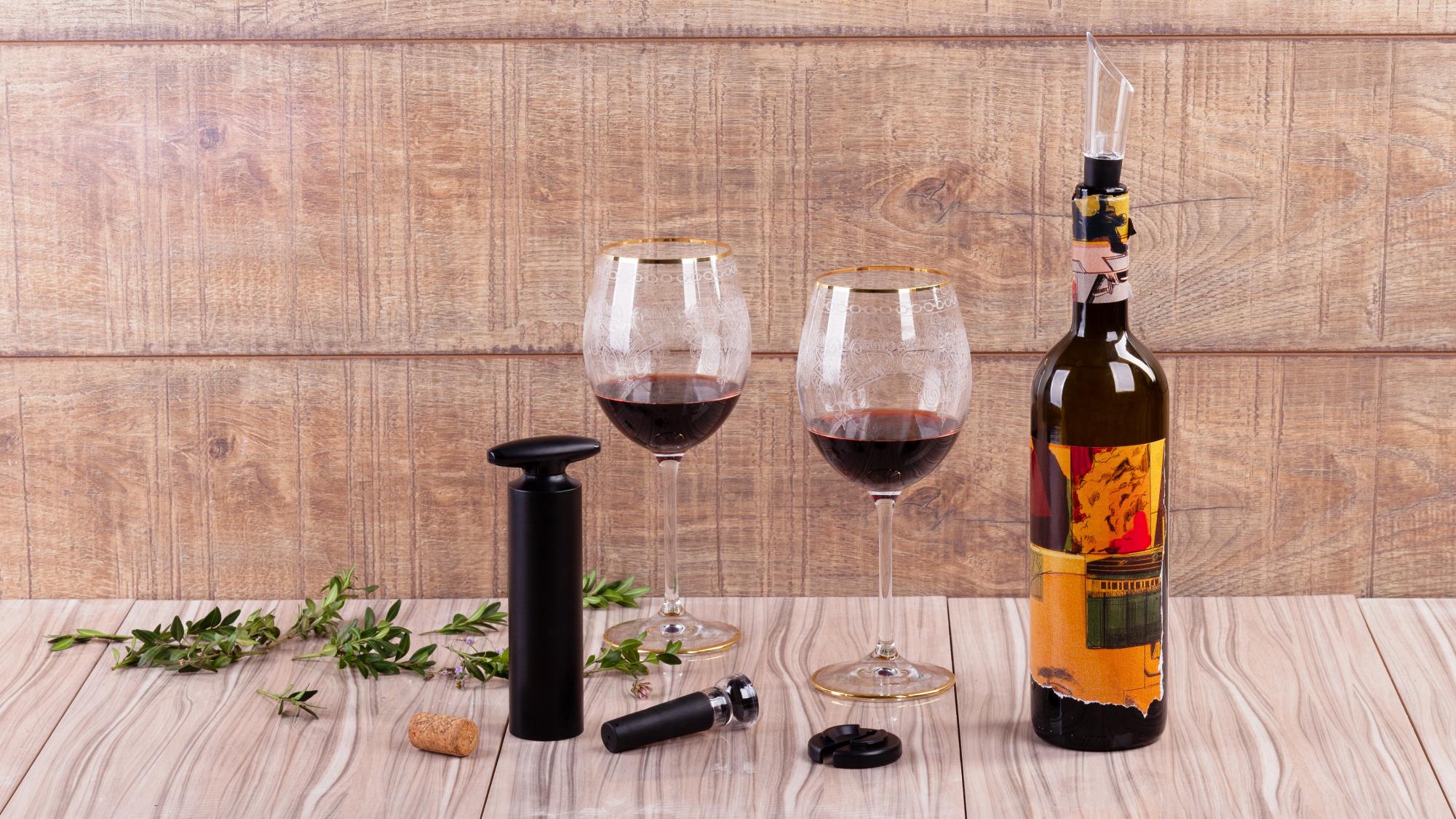 Набор винный «Винотека»
4657
Прайс: 2 490 руб.
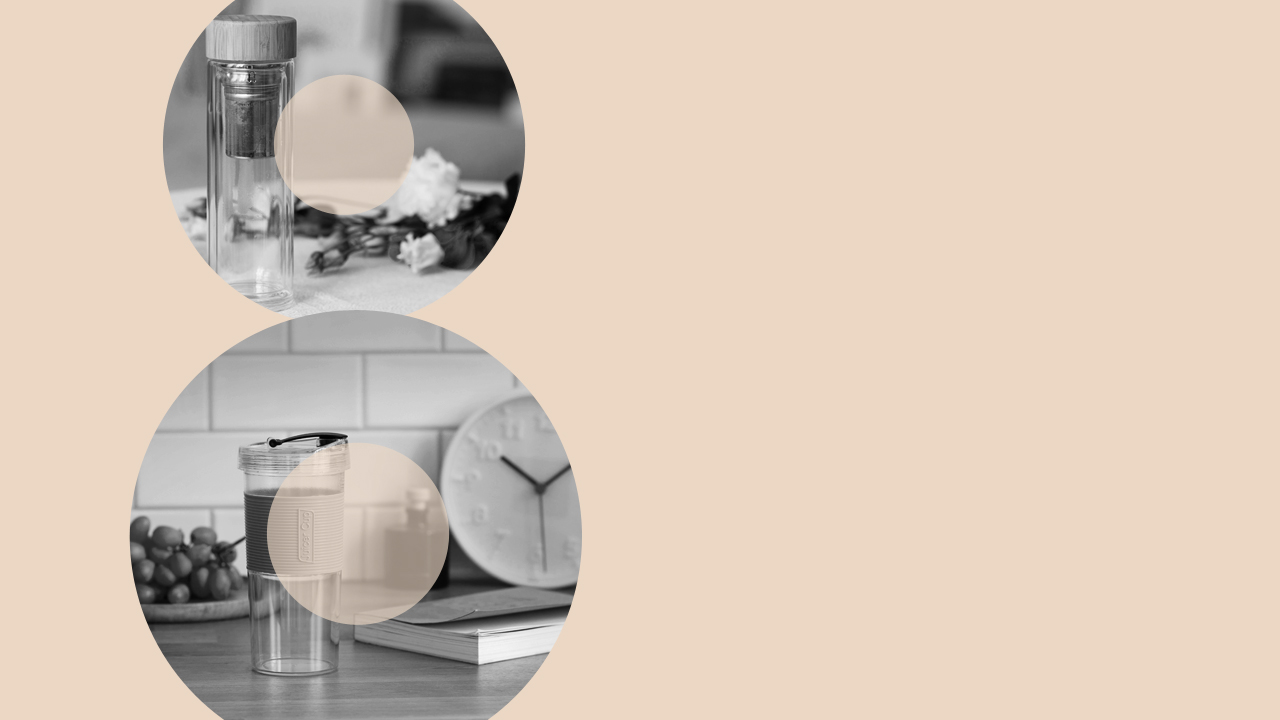 www.oceangifts.ru
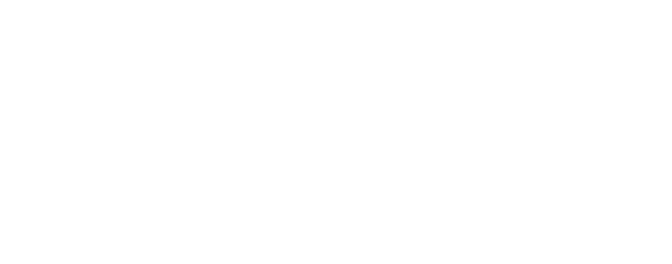